Phi Delta Chi & St. Jude 50/50 Raffle
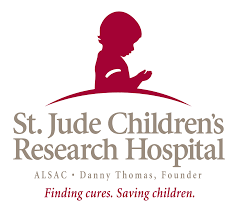 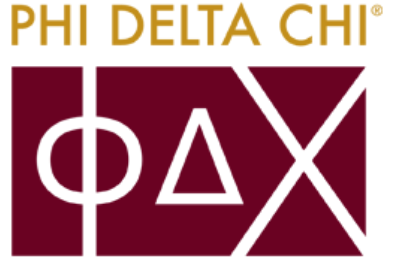 Monday, September 20th  – Friday, October 1st at 11pm
$2 per ticket or purchase more for multiple entries!
50% of the proceeds will go to the winner and 50% will go to St. Jude Children's Research Hospital 
Previous winners have won more than $1000!
WINNER TO  BE ANNOUNCED ON OCTOBER 5TH!
Purchase tickets using the  Touchnet Link here! 

When purchasing a ticket, please include your name and email address.
If you are purchasing through a PDC Brother, please include their name in parenthesis next to your name.
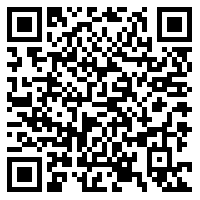 [Speaker Notes: It will close at 11pm on Friday, October 1st.]